ANCIENT GREEKS – YOUNG HEROESLESSON 1
Who were the Ancient Greeks?
The Ancient Greeks…
Where and when did the Ancient Greeks live?
The ancient Greek alphabet and language
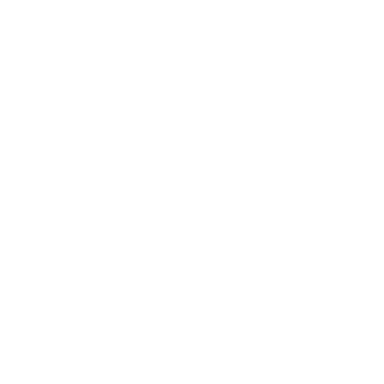 What do you know about the Ancient Greeks?
Influence of the Ancient Greeks
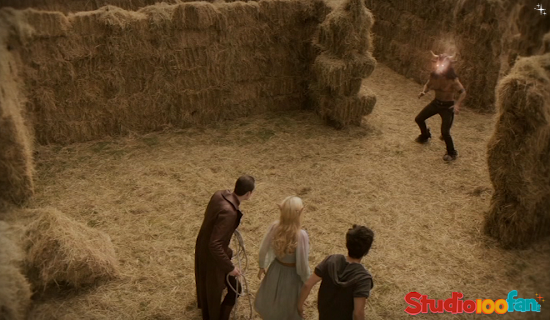 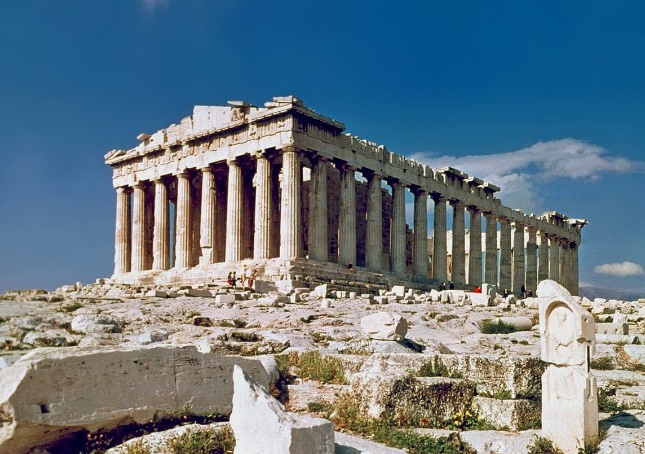 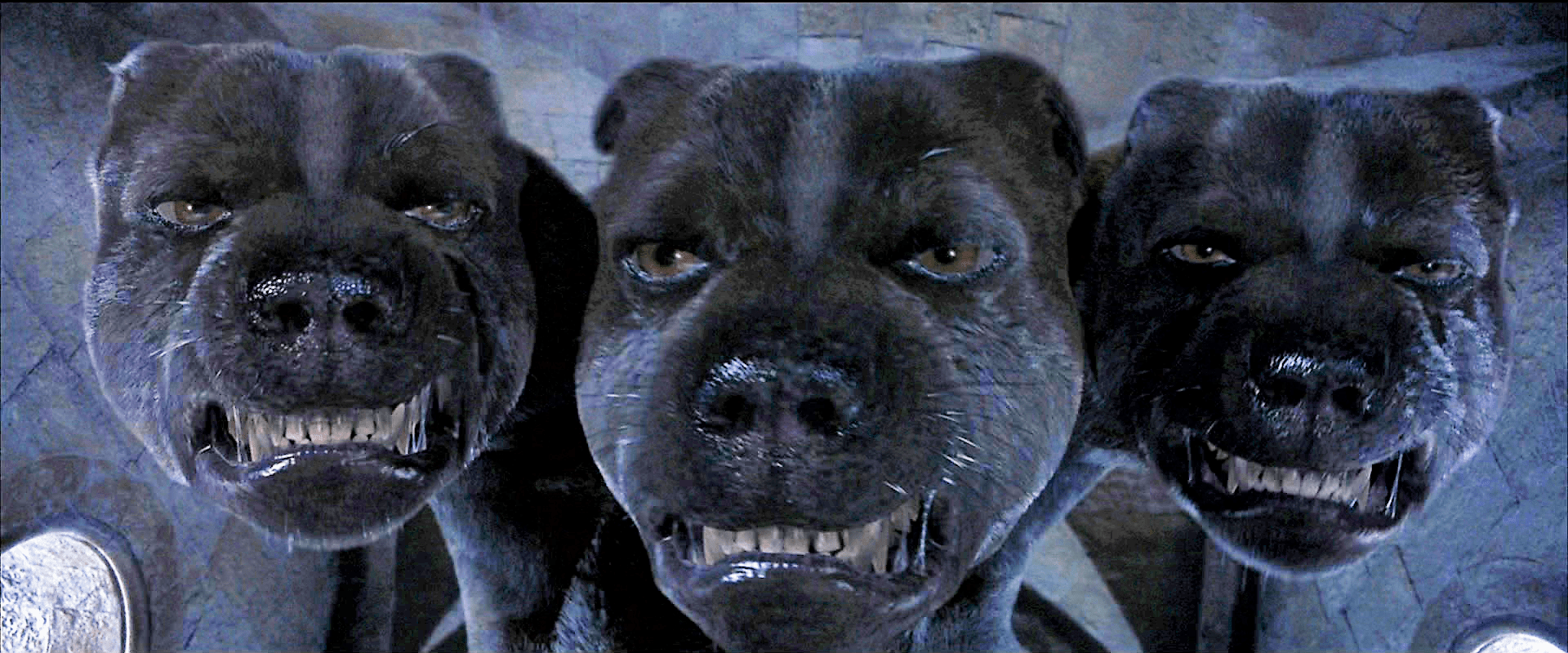 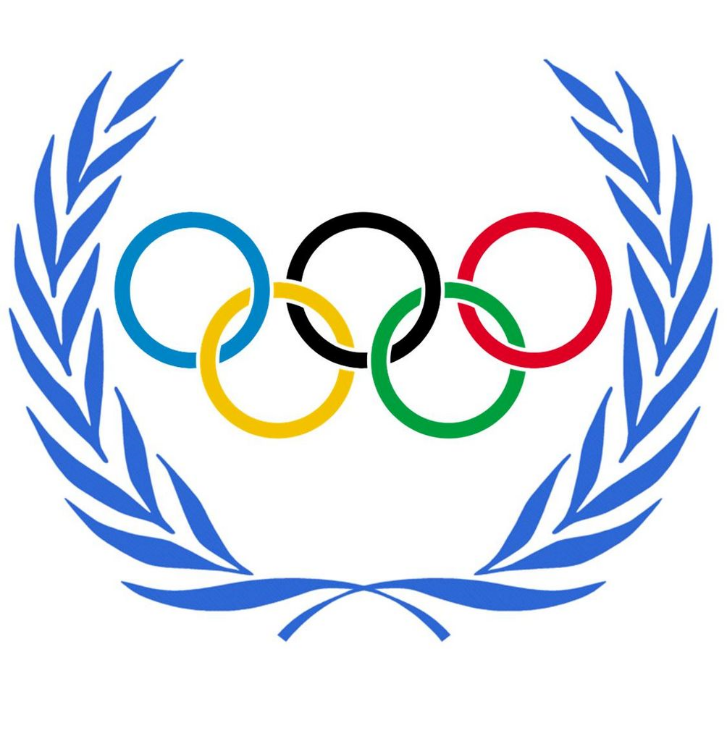 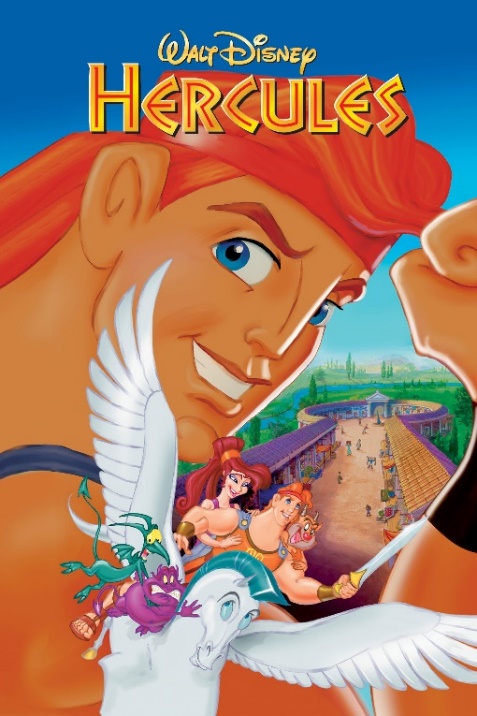 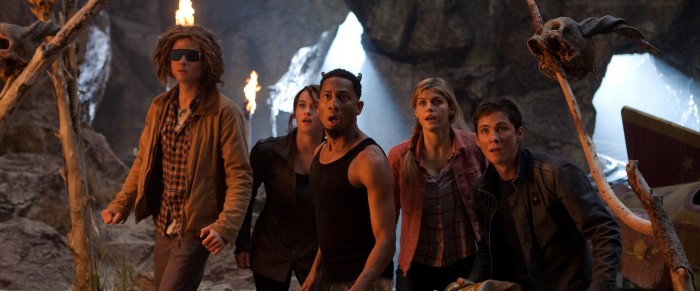 Where did the Ancient Greeks live?
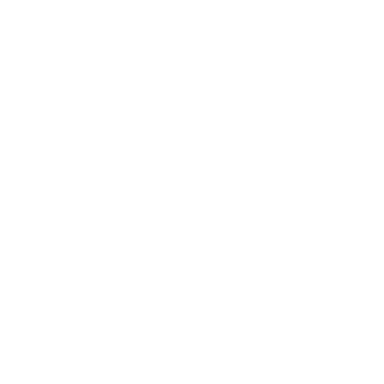 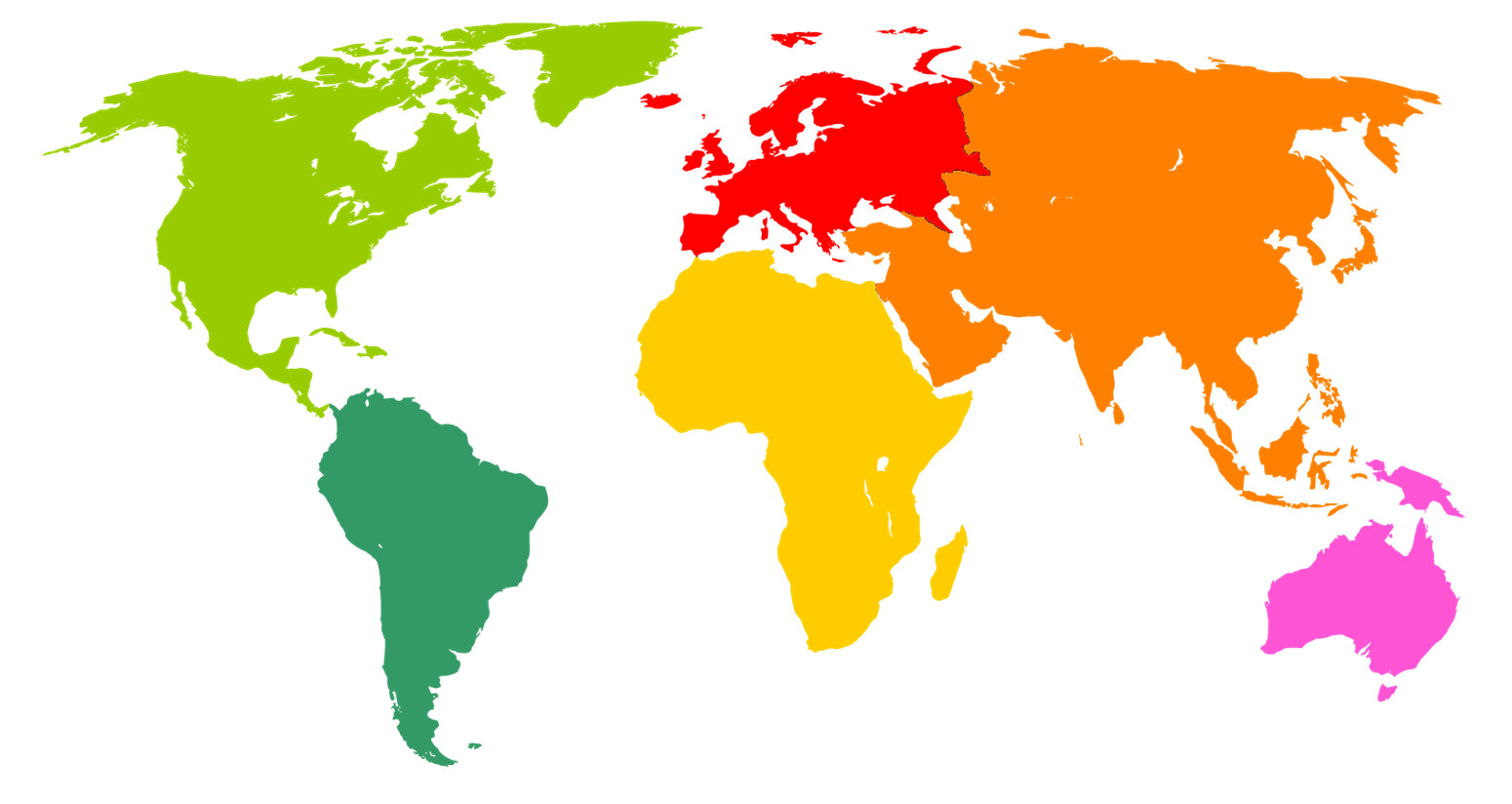 Where did the Ancient Greeks live?
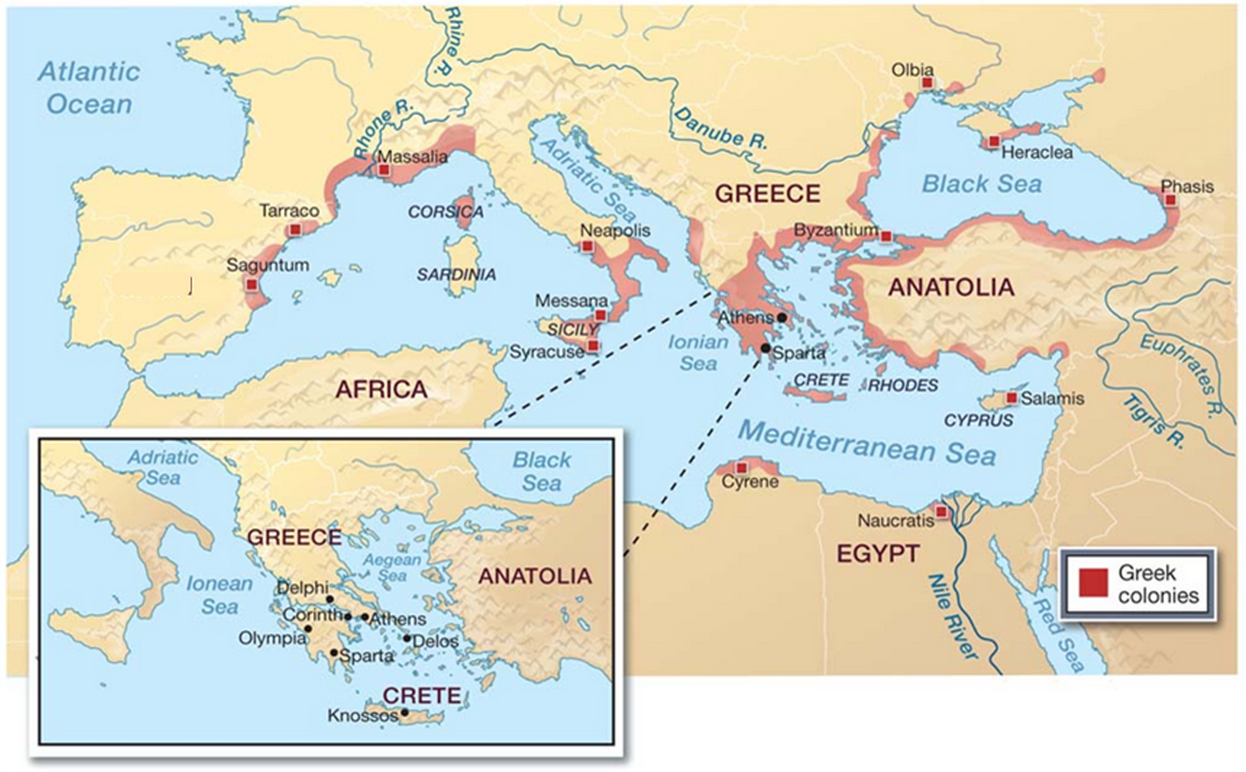 Where did the Ancient Greeks live?
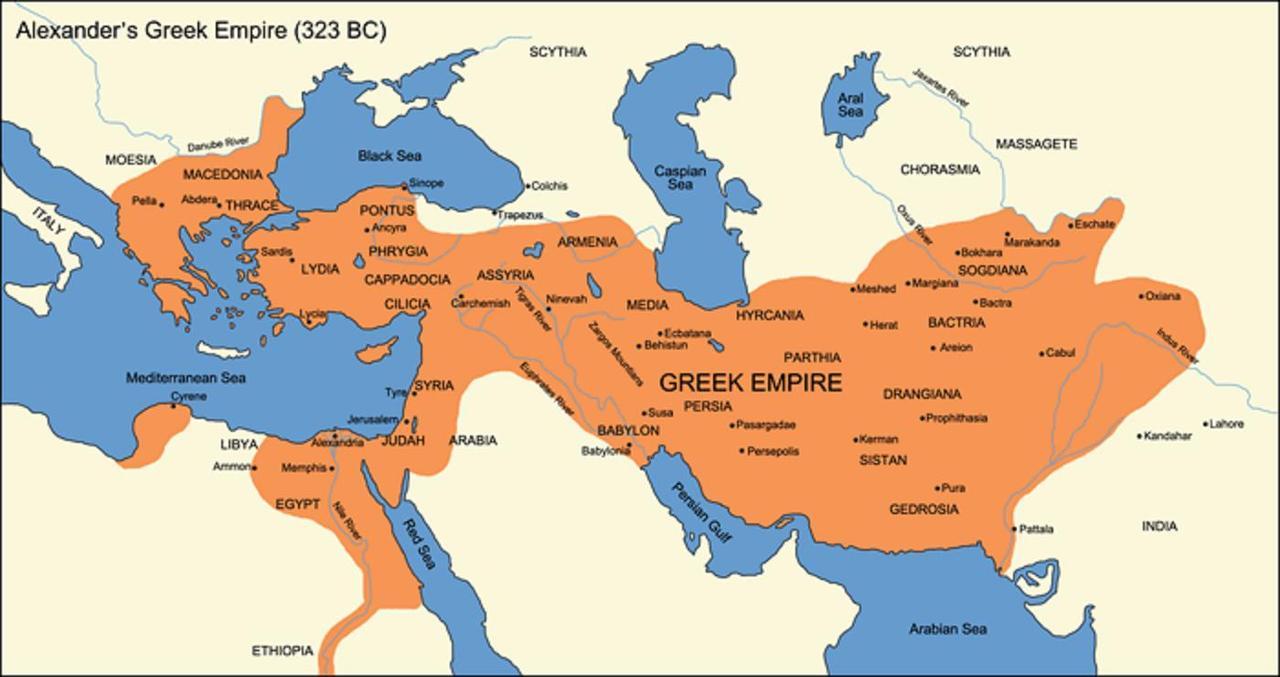 Where did the Ancient Greeks live?
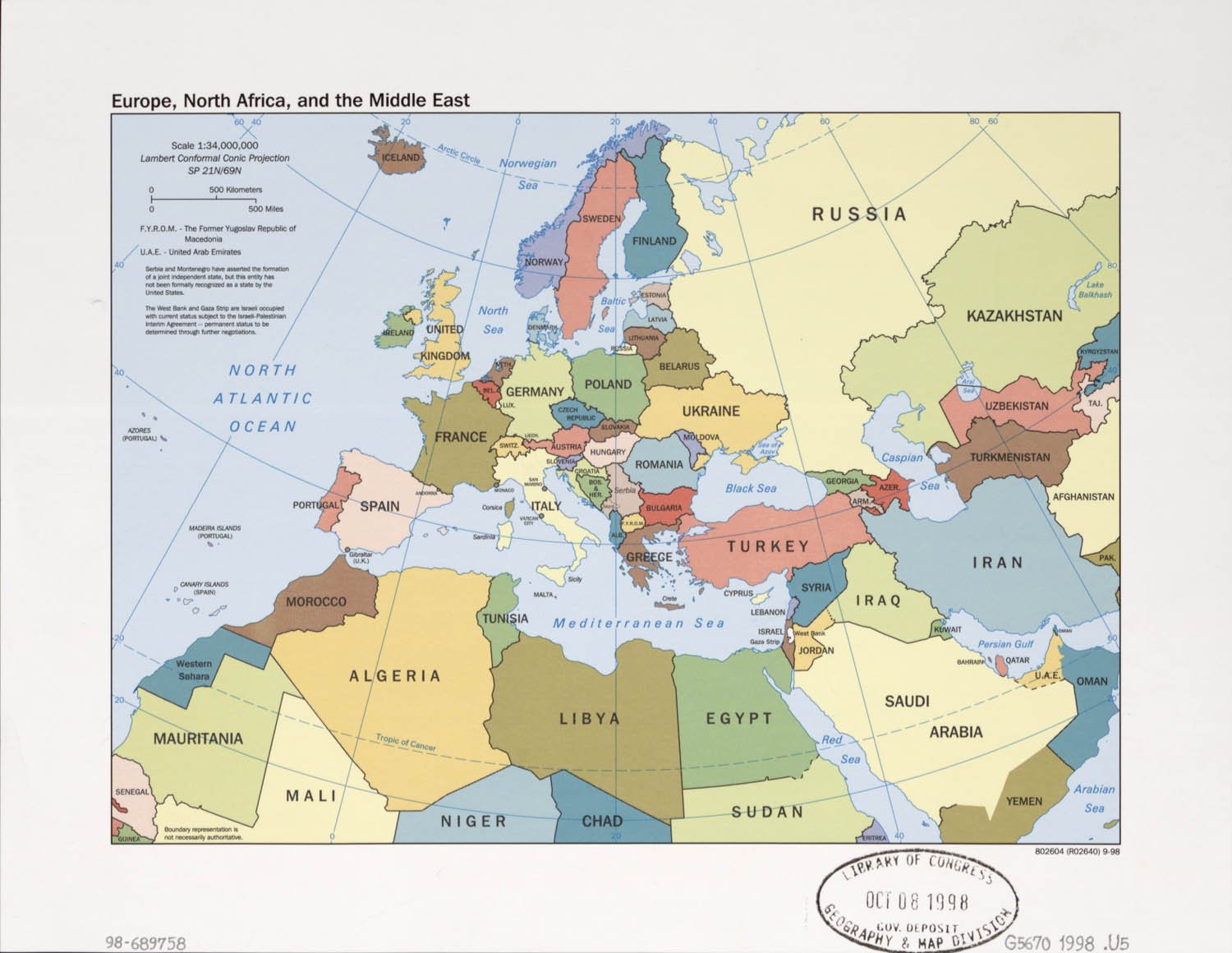 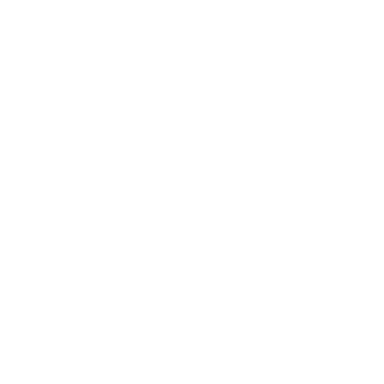 When did the Ancient Greeks live?
1
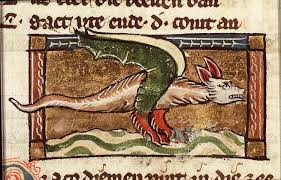 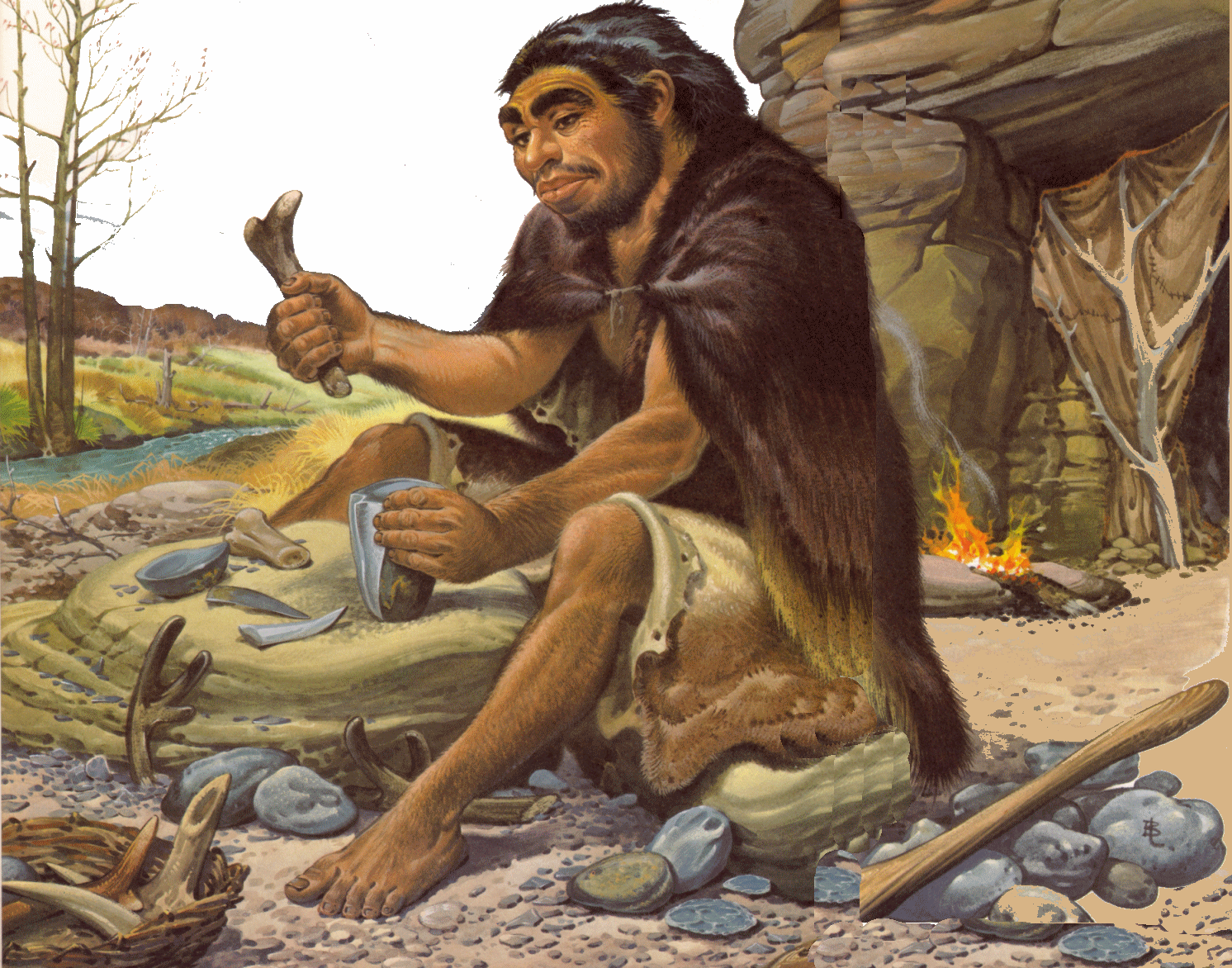 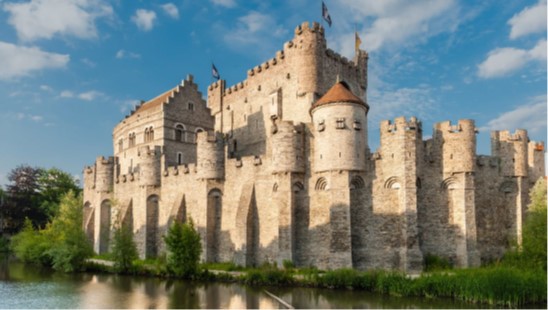 Timeline
3
2
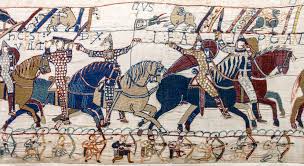 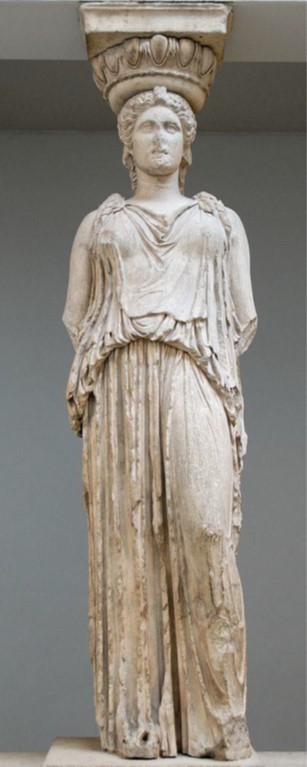 4
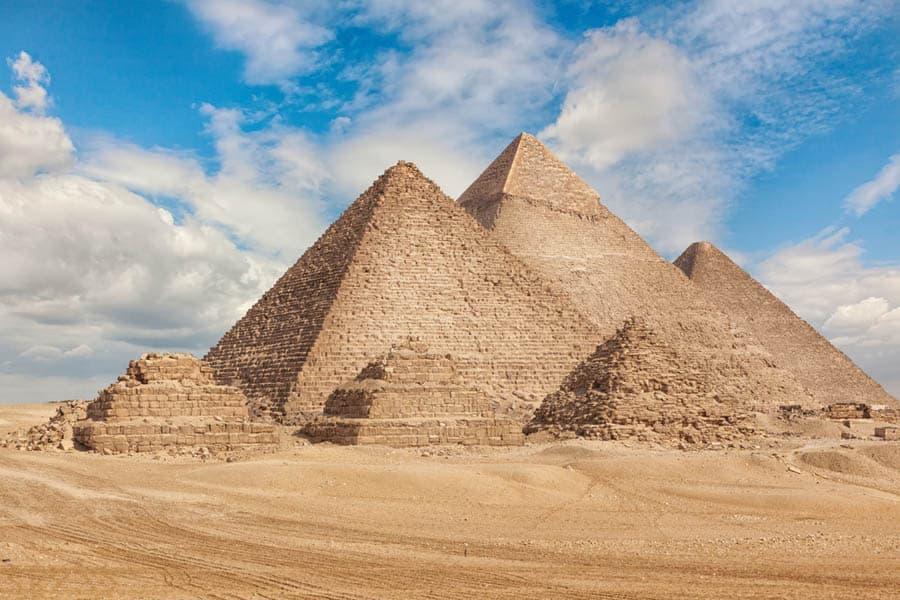 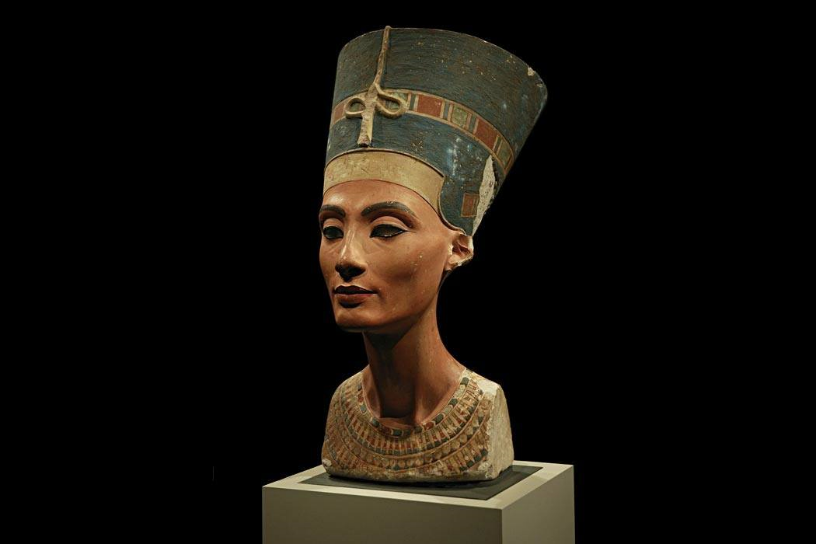 5
7
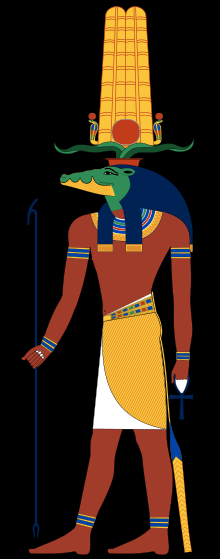 6
8
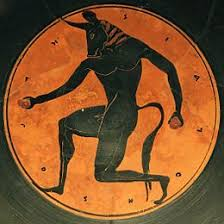 9
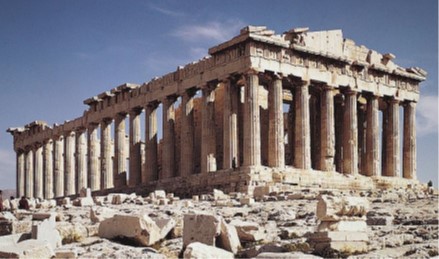 10
8
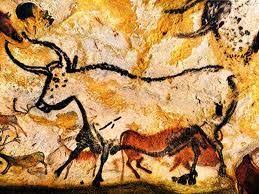 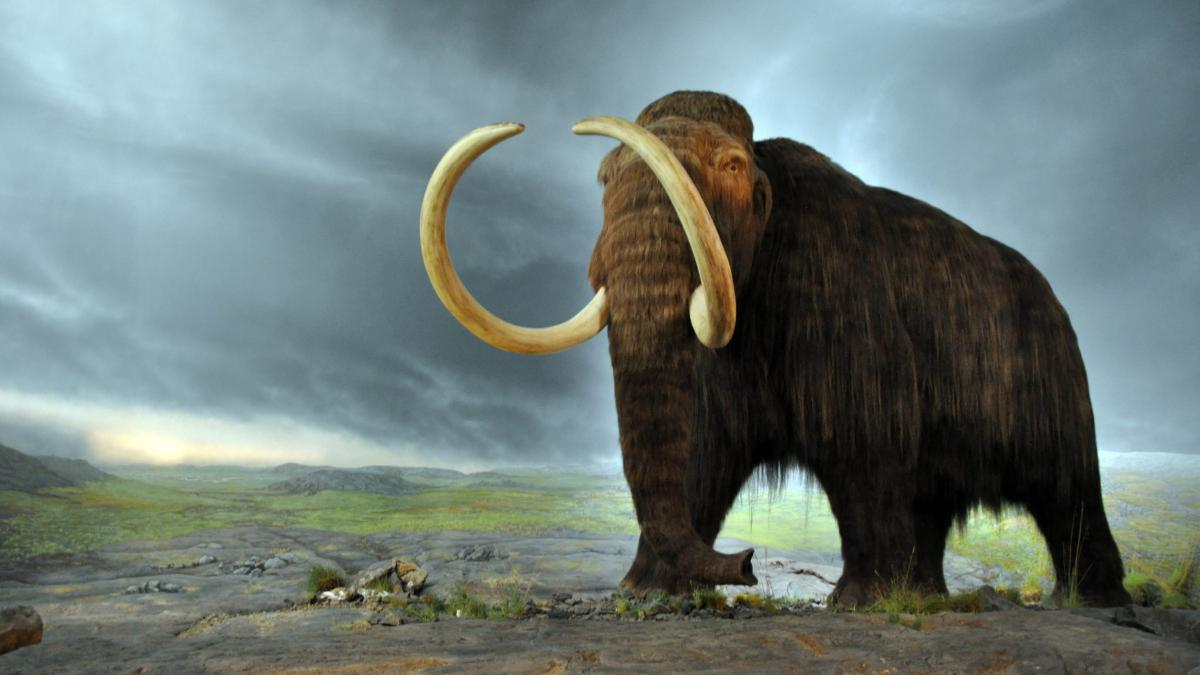 12
11
When did the Ancient Greeks live?
ca. 1850
1945
1450
ca. 600 AD
ca. 800 BC
ca. 3500 BC
Modern Times
Prehistory
Ancient Near East
Classic Antiquity
Middle Ages
The New Era
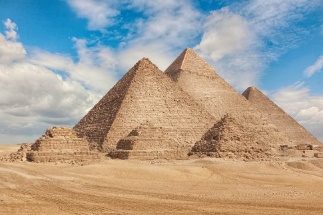 The Newest Era
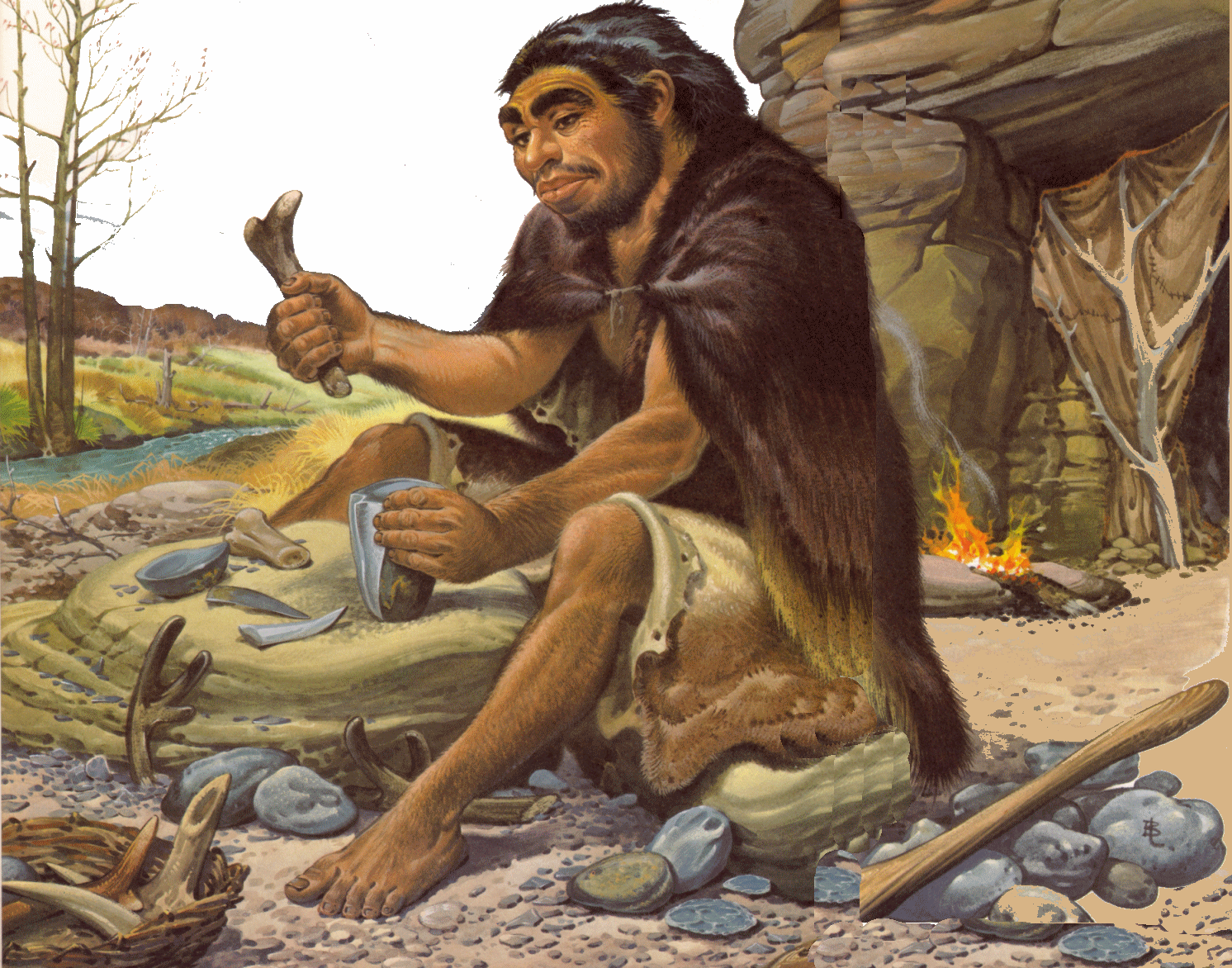 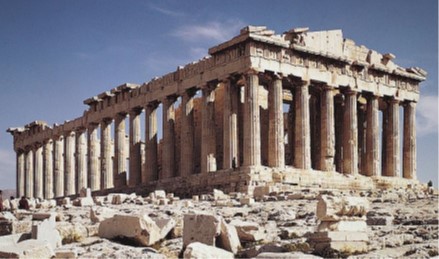 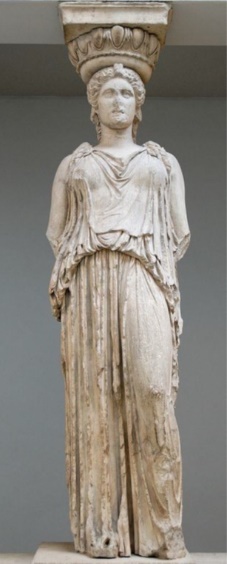 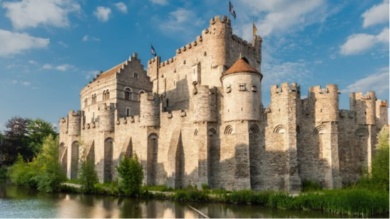 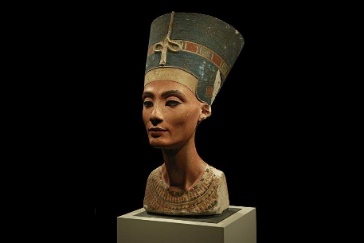 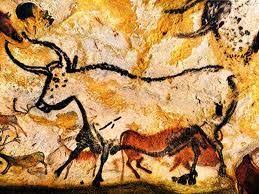 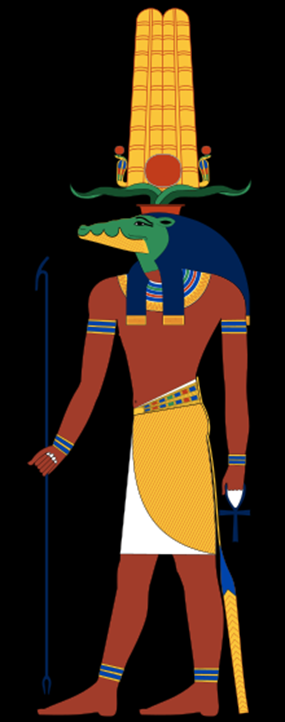 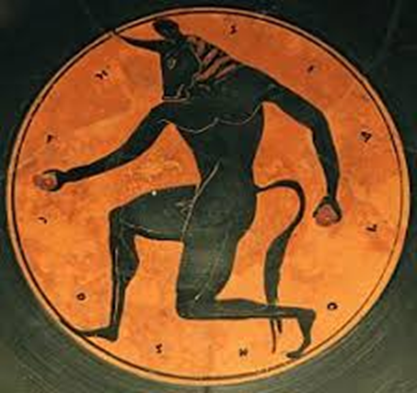 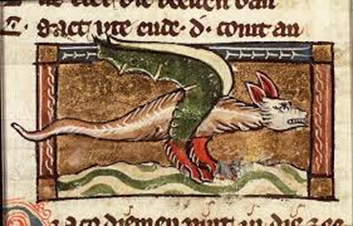 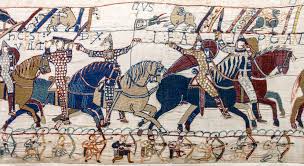 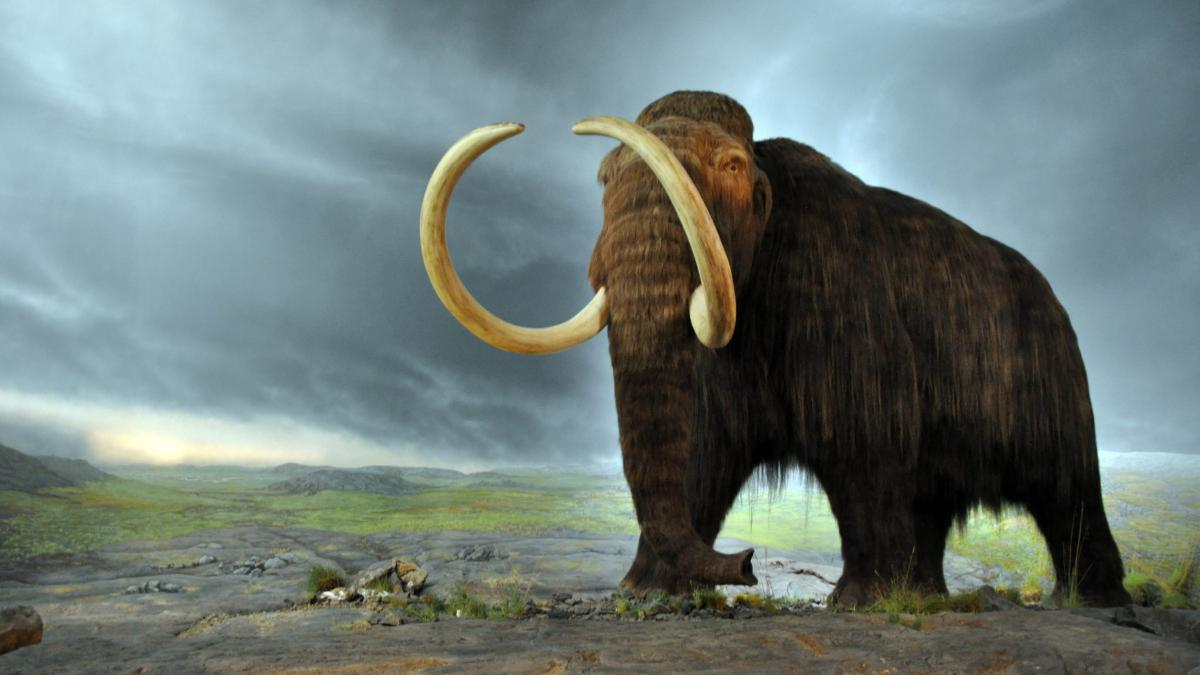 What language did the Ancient Greeks speak?
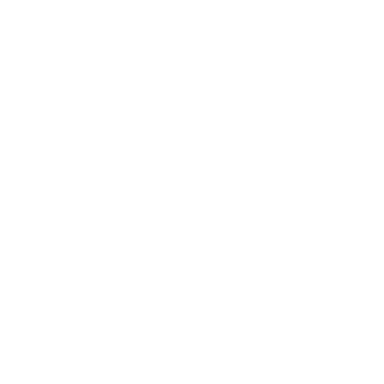 You already know ancient Greek!
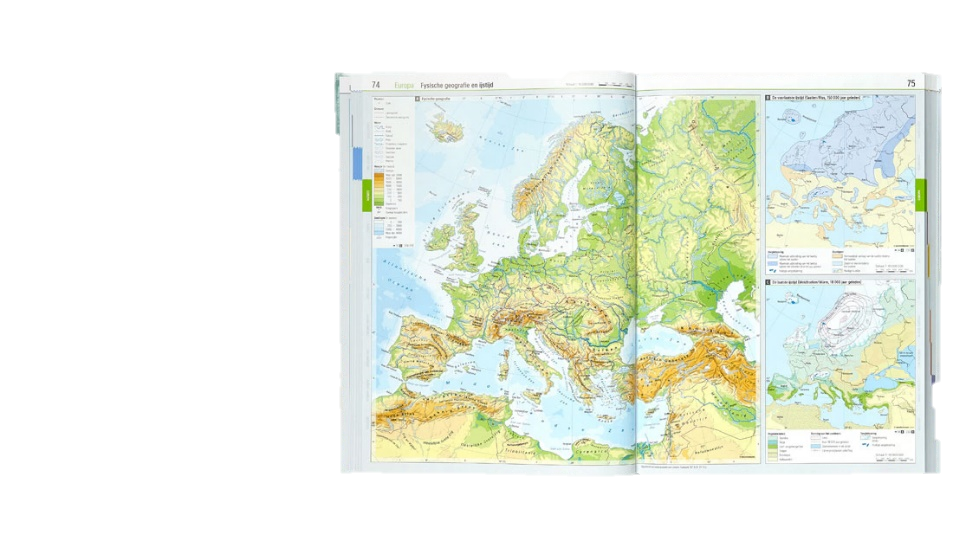 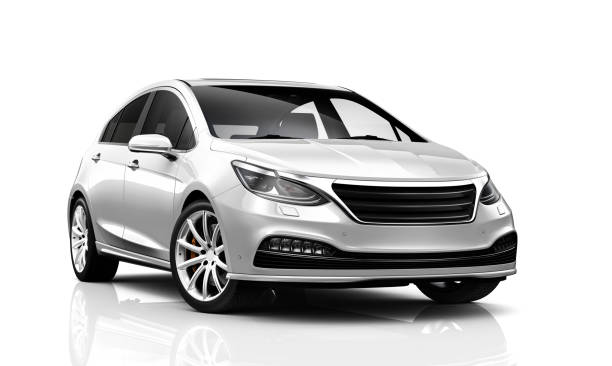 ἀτλας
αὐτο
βιος
ὀπτικος
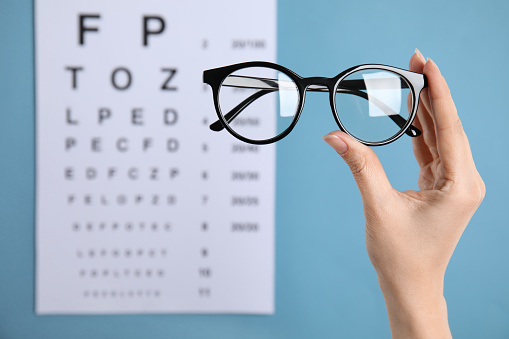 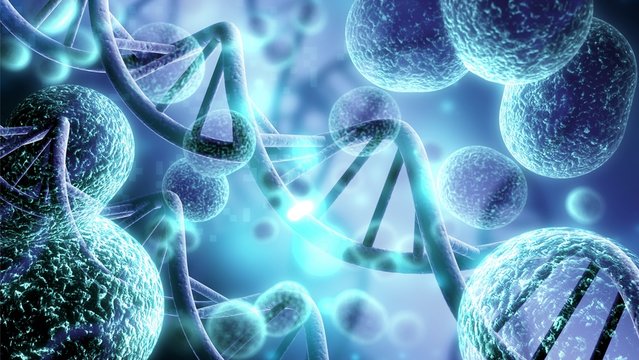 What language did the Ancient Greeks speak?
α β δ ε ι κ λ ο ς τ υ
The alphabet of the Ancient Greeks
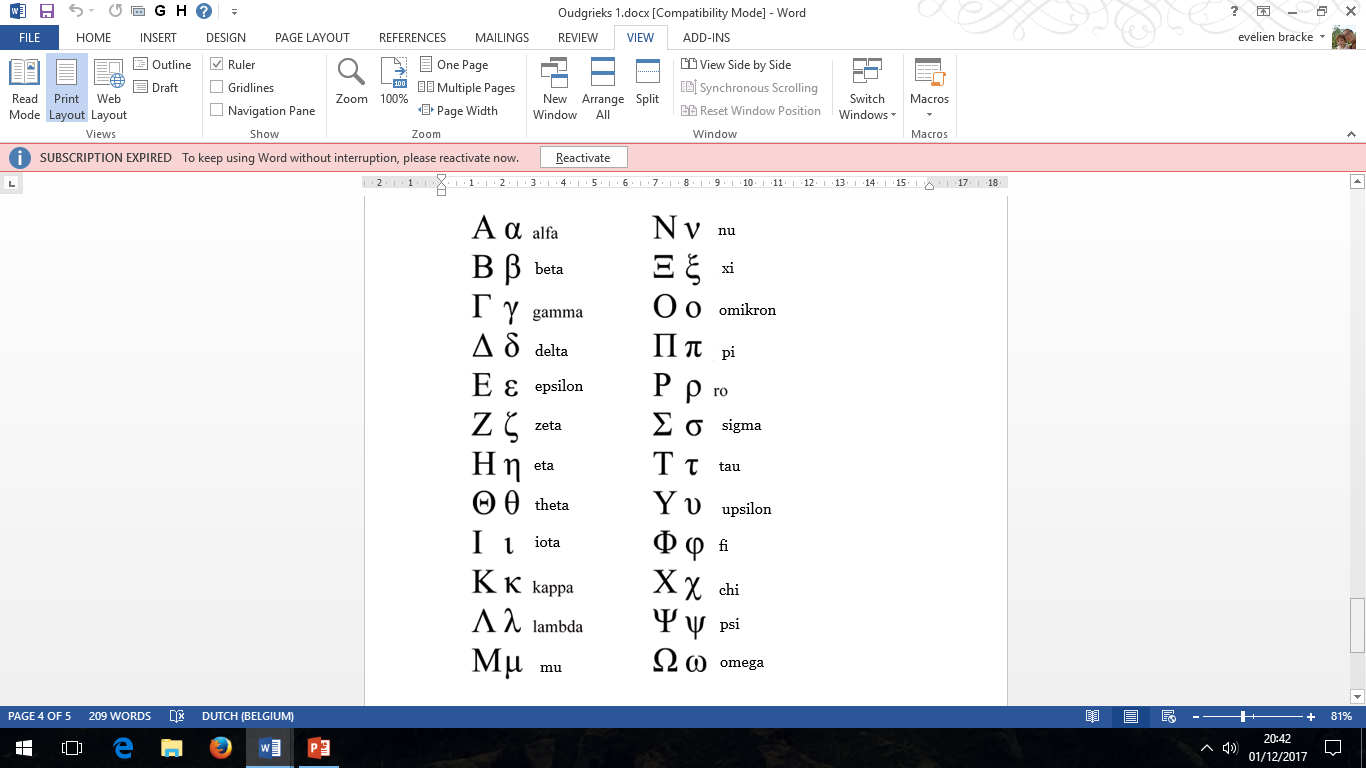 Alpha-bet

αλφα - βητα
The alphabet of the Ancient Greeks
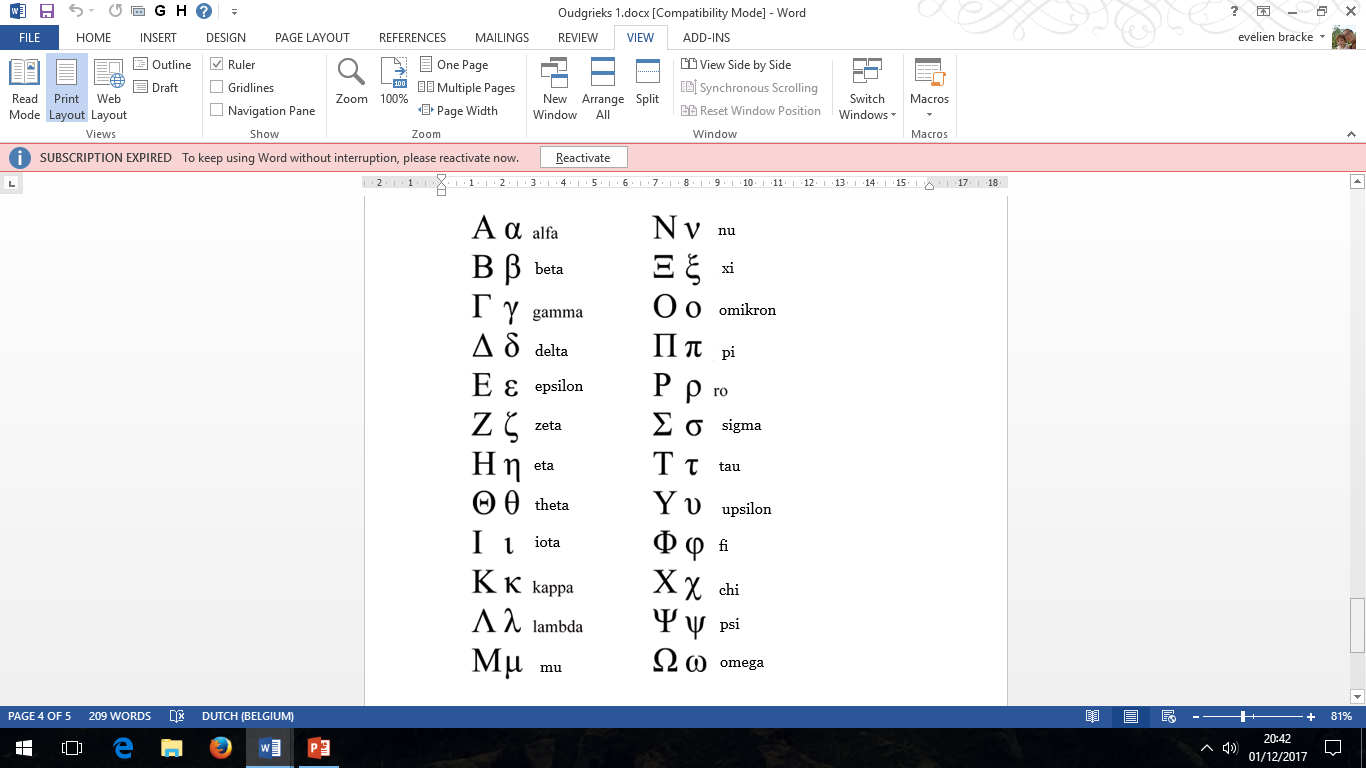 Alphabet
Bingo!
The alphabet of the Ancient Greeks
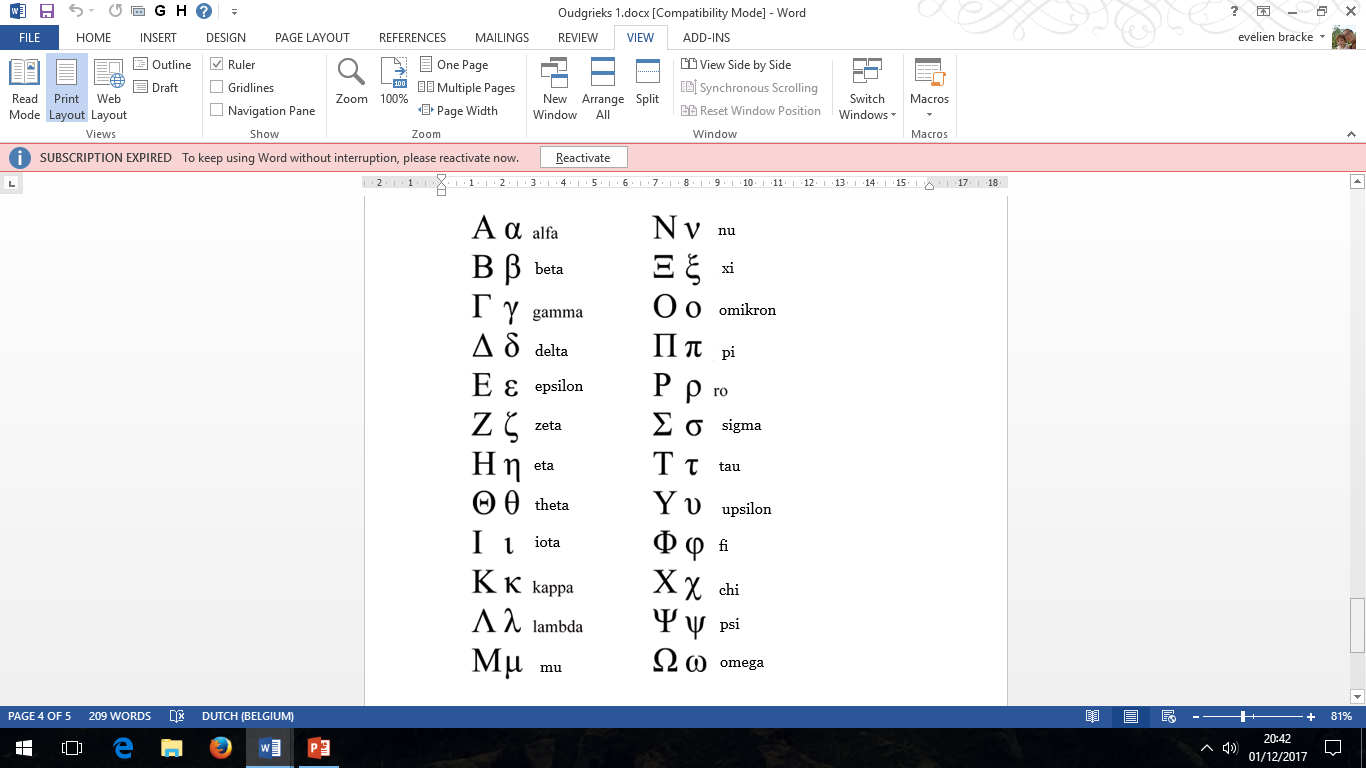 At the beginning of a word:
No h: ἀννα 
With an h: ἁννα
The alphabet of the Ancient Greeks
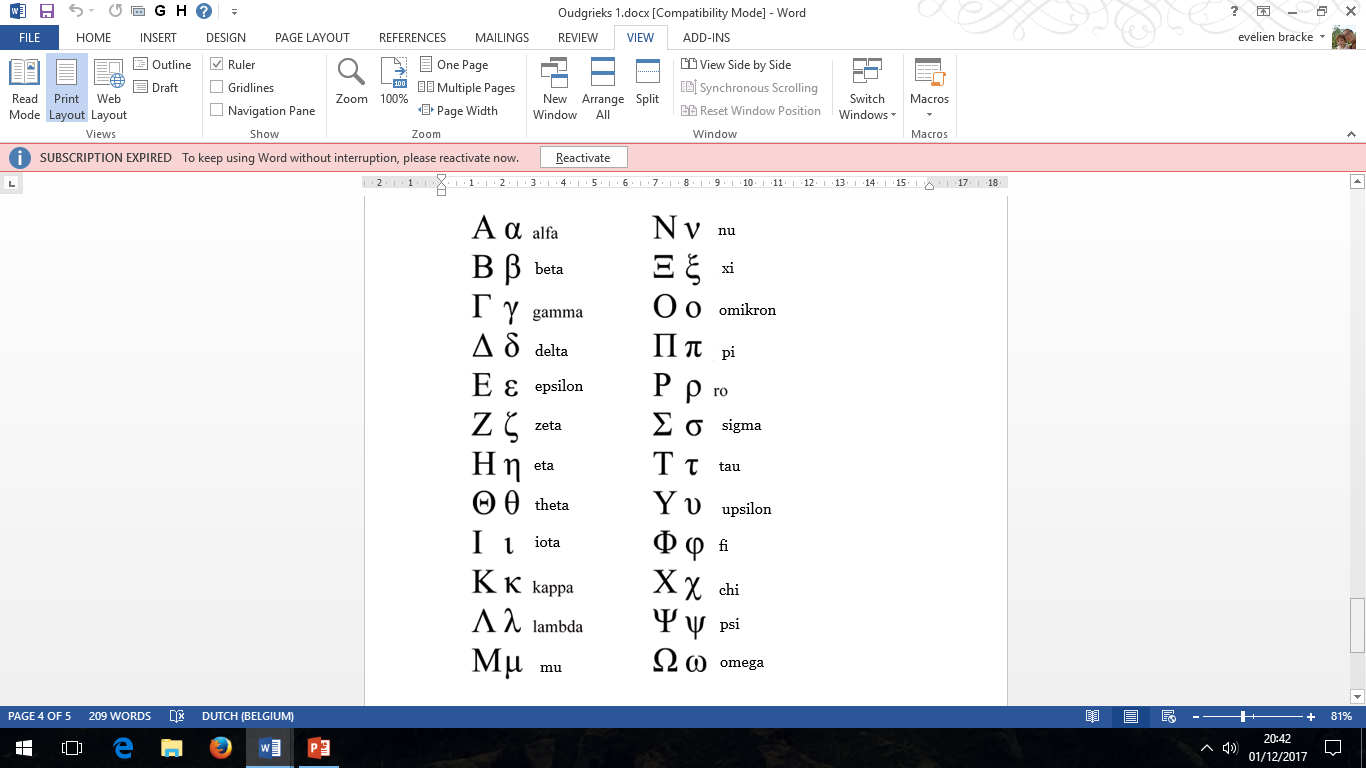 Εὐρωπη
σχολη
ἀτομος
βαρβαρος
κυκλος
ὀργανον
πολιτικον
ζωιον
Νames in Ancient Greek
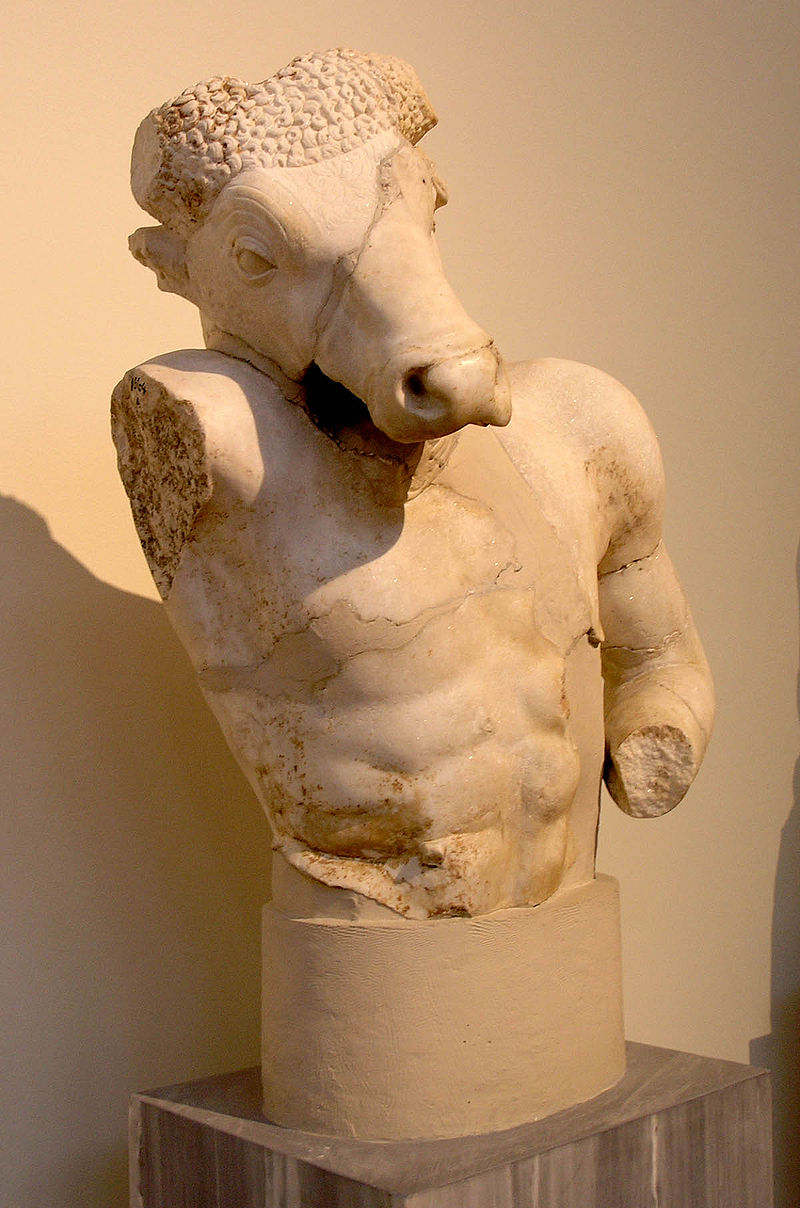 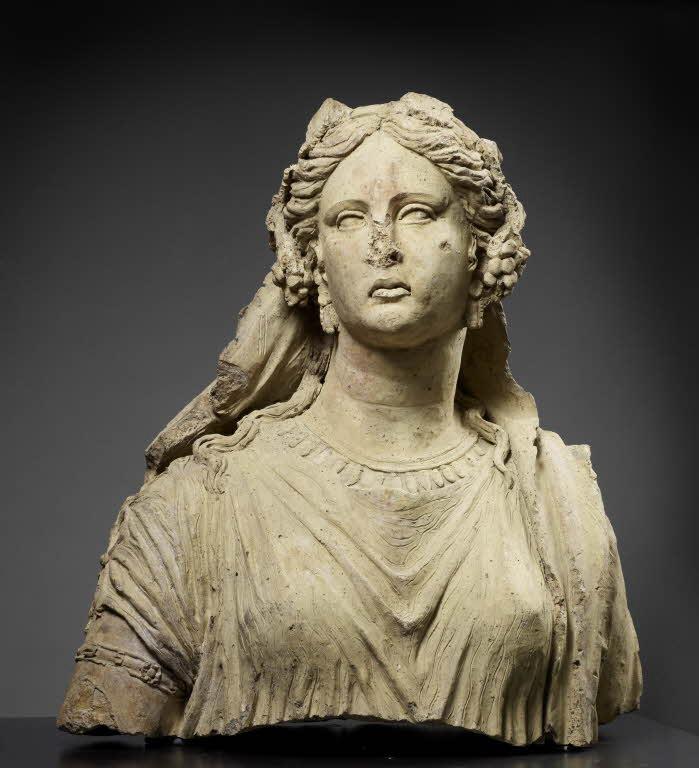 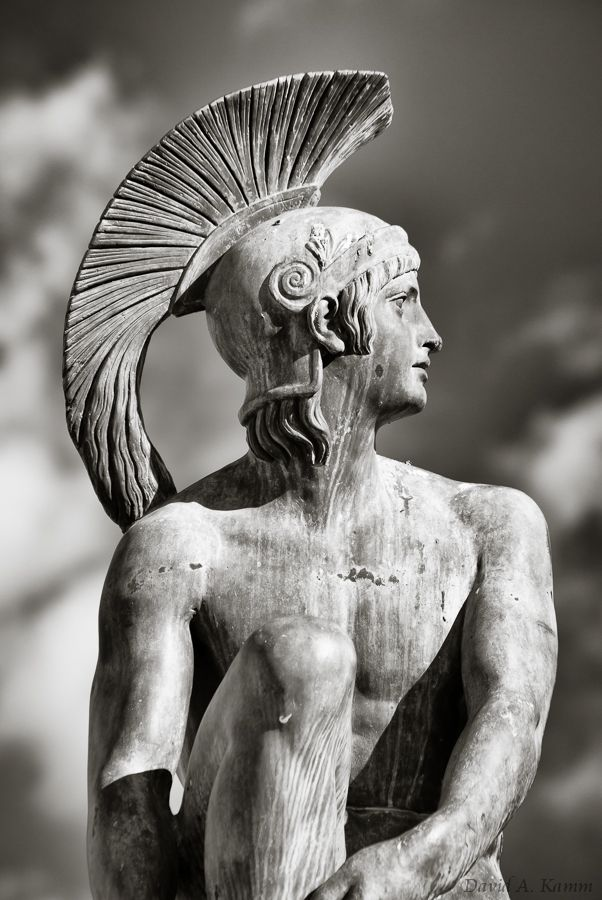 Μινωταυρος
Ἀριαδνη
Παιδιον
My name in Ancient Greek
Your name + η, ος or ον	
Παυλ-ος
Ἑλεν-η
Παιδι-ον
Create your own monster
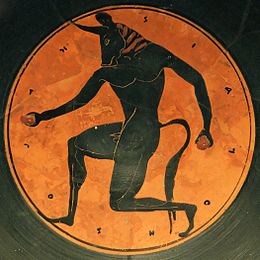 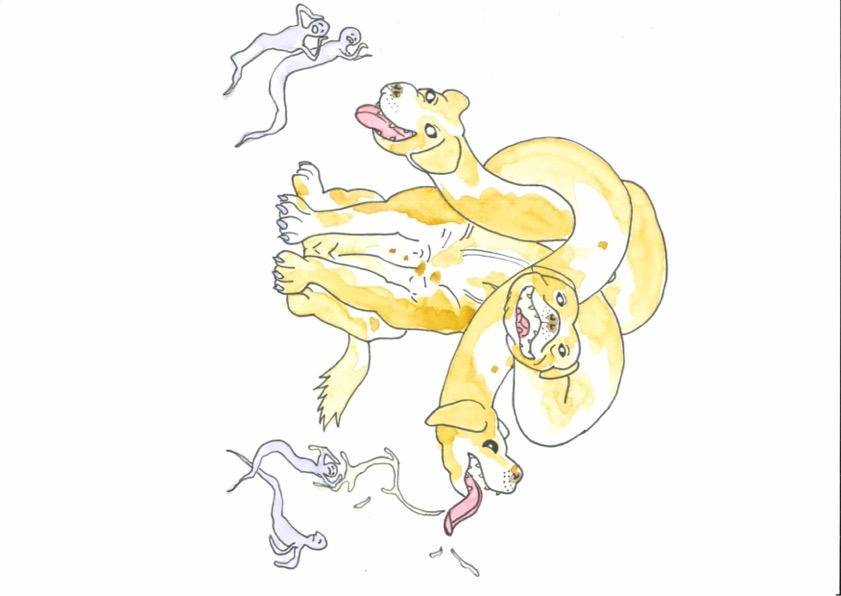 Making a monster head
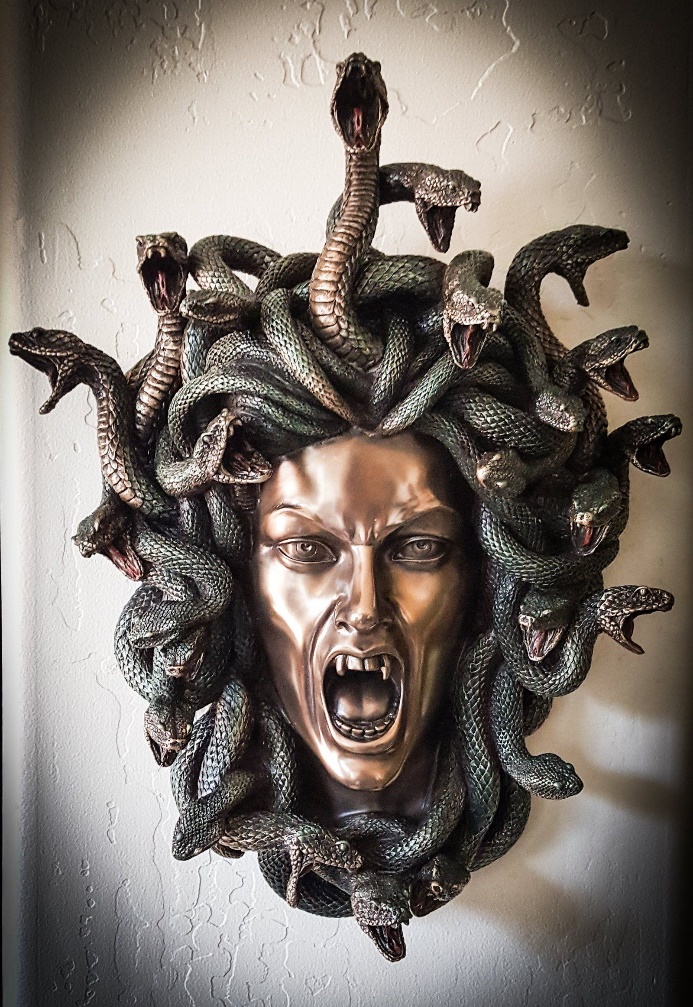 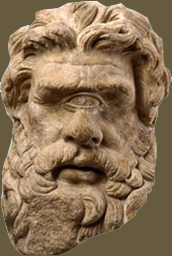 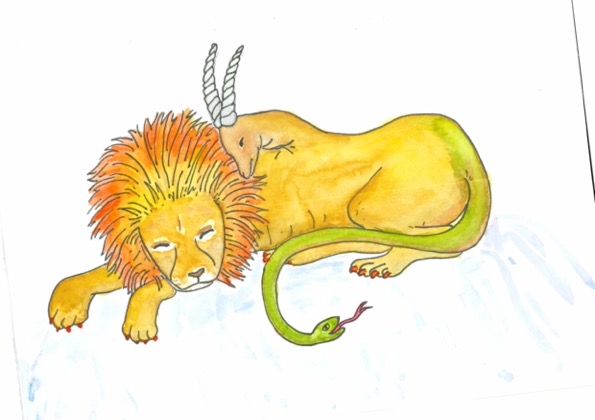 What did we learn today?
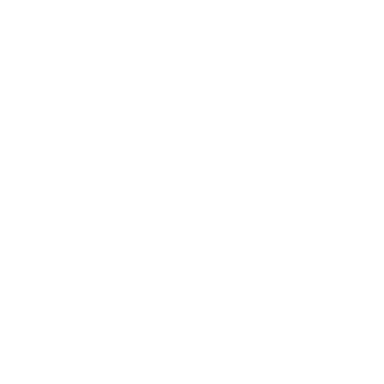 Who came first: the medieval knights or the Ancient Greeks? 
The Ancient Greeks
What does the word βιος mean?
Life
How do you pronounce this letter: λ?
L